Working with What You’re Given: Data Visualization in Microsoft Excel
Evaluation 2012, Session 617
Dave Shellard
Friday, October 26, 2012
dshellard@gmail.com
[Speaker Notes: My name is Dave Shellard and I’ll be showing you over the next 90 minutes how we can create highly impactful charts and tables in using Microsoft Excel.]
Agenda
Why does this matter?
Visualizing data in charts and tables
Common charts and chart elements
Before and after pictures
Excel demonstration
Working within MS Office
Resources and wrap-up!
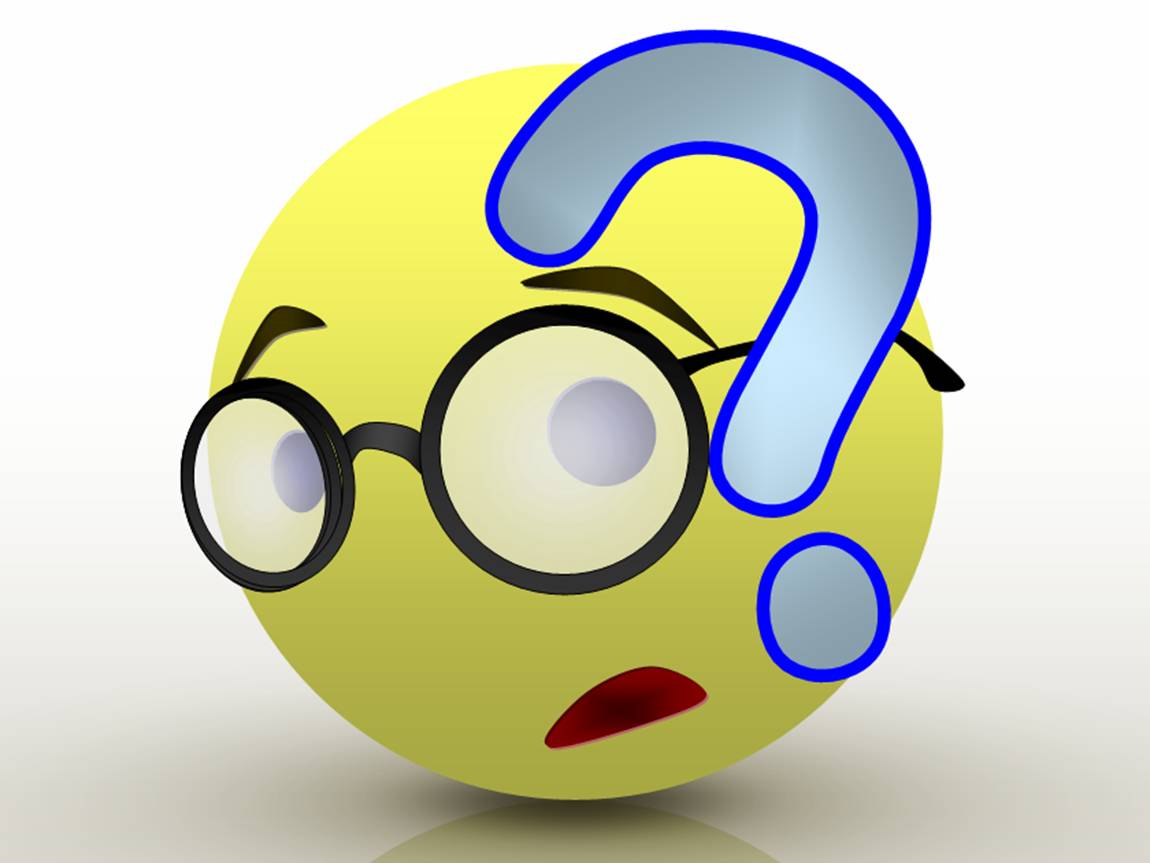 [Speaker Notes: So why does this matter? Well, how many times have you: 
- Opened a report and seen a poorly designed chart and you know the author spent zero dollars or energy in designing their chart to best highlight the data or at a minimum remove the junk that Excel uses by default, been confused by it and passed on or stopped reading all together.
	
- Or looked at a report and said “wow, I wish I could produce a viz like that” only to find you’d need to learn a whole new programming language or invest a few grand in software.

Just because we all can’t afford Tableau, Think Cell, a graphics artist, we can still leverage Microsoft Excel, a tool many of us use in our practices,  to produce good looking charts, tables, and graphs by understanding the formatting options and a few tricks.

Due to time, I can’t go over all the tricks, but I can provide an example to help you think through what excel is capable of.]
Always Plan
What is my message?
Comparison
Trend
Relationship
Distribution
	
Do I need a chart?

Do I need to re-format my data to make a chart? 

Resource: Juice Analytics Chart Chooser
juiceanalytics.com/chart-chooser/
Do’s & Don’ts
Do
Have a single message

Reduce the data-ink ratio

Use axis labels

Use an informative title

“Leave the 3D to James Cameron” –Juice Analytics

Keep in mind color considerations
Kulerkuler.adobe.com
Color Oracle colororacle.org
Do NOT
Over complicate

Include a data table

Use Data Labels and a Legend

Use any patterned fill

Use any colored background

Under any circumstances use 3D. Ever.
[Speaker Notes: Everything is my preferences and recommendations but based on experiences, conservations, and classes offered by Edward Tufte and Juice Analytics.

1 in 8 men is colorblind.]
Chart Types
Commonly Used



Not So Commonly Used 



Effective When Used Correctly
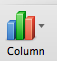 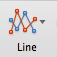 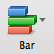 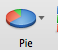 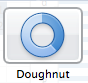 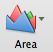 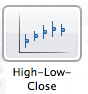 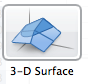 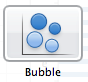 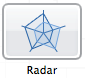 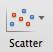 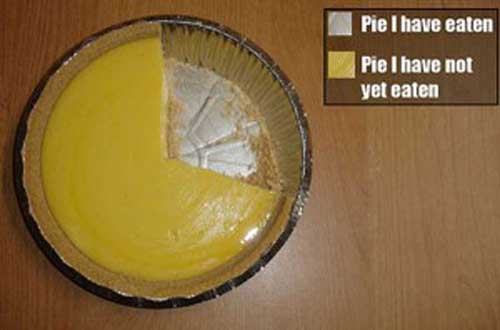 Source: http://zoomdoggle.com/2008/09/worlds-greatest-pie-chart/
[Speaker Notes: Here are some common modifications to the chart elements that are consistent across the chart types. My demo will cover many of these using Excel 2010, but these are all available in 2007 and on a Mac.]
Column-Before
Column - After
[Speaker Notes: ‘Actual’ data series plot to secondary axis, 200% gap wideth
‘Planned’ data series, 100% overlap, 50% gap width
Delete secondary axis
Adjust transparency of colors
Adjust gridlines to charcoal, 20% transparent
Add title]
Bar - Before
Bar - After
[Speaker Notes: Over seven chart elements I made about 16 modifications. 
1. x axis format to thousands, two zeros, label, major unit, gray color 
2. Added title 
3. data series - order descending, gap width 
4. gridlines - major vertical, gray color, transparent 
5. data labels – inside end, series names, delete repetition  
6. Legend- removed since I used data labels 
7. y axis - gray color, tick mark in, grayscale,]
Table - Before
Table - After
[Speaker Notes: 1. Conditional formatting 1 color with highest value dark and lowest value in light color (use color of choice)

2. Draw a legend if going to publish]
Line - Before
Line - After
[Speaker Notes: Data series – line thickness to 5pt
Data labels
Legend – removed in lieu of data labels
Axes – charcoal in color

I would not adjust y-axis to start at 3000 since it could like you are hiding or obscuring something.]
Radar - Before
Radar - After
[Speaker Notes: Chart type – Fill Radar
Data series – adjust transparency and colors
Data Labels – bold
Gridlines – light charcoal]
Working in MS Office
Copy and Pasting from Excel to Word and PPT
Linked data
Creates a link between files
Both files must be kept together for link to work
Is the default
Picture
Pastes a picture of your chart or table
No ability to edit
Embed
Embeds data for chart in the PPT or Document
User has ability to edit
Does not update source
My Favorite Resources
Excel Hero - http://www.excelhero.com/

ExcelIsFun (YouTube) - http://www.youtube.com/user/ExcelIsFun?feature=watch 

MS Excel Blog - http://blogs.office.com/b/microsoft-excel/
Thank you!
David Shellard
dshellard@gmail.com
[Speaker Notes: Thanks Everyone! Now we’ll use the remaining time for questions.]